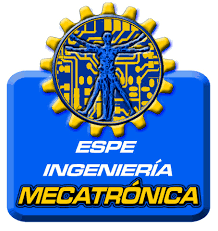 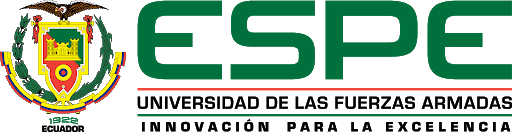 Diseño e implementación de un prototipo de afinador automático para violín universal para el aprendizaje inicial y medio del instrumento sin alterar su arquitectura funcional
TRABAJO DE TITULACIÓN PREVIO A LA OBTENCIÓN
 DEL TÍTULO DE INGENIERO EN MECATRÓNICA
Sangolquí 2021
REYES BELTRÁN DIEGO ALEJANDRO
DIRECTOR: Ing. ECHEVERRÍA YÁNEZ JAIME FERNANDO Mg.
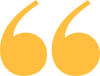 La tecnología nunca sustituirá a los buenos maestros, pero tiene un potencial transformador en
las manos de ellos.
George Couros
Generalidades, Justificación y Objetivos
Antecedentes y Marco Teórico
Metodología
Pruebas y Resultados
Conclusiones y Recomendaciones
¿QUÉ NOS ESPERA?
CONTENIDO
DEFINICIÓN DEL PROBLEMA
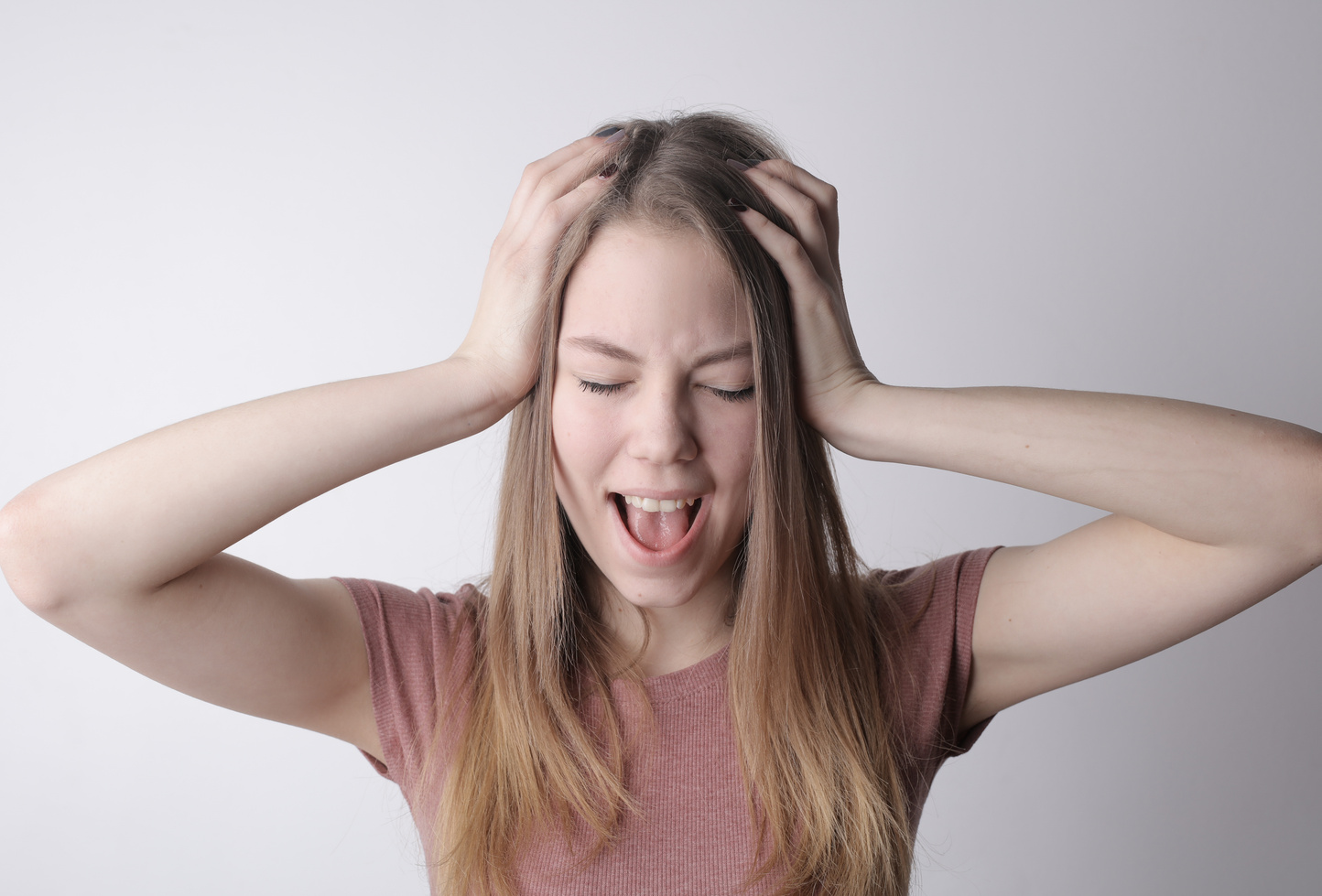 2 DE CADA 5 ALUMNOS NUEVOS
LA AFINACIÓN ES UNO DE LOS PRINCIPALES PROBLEMAS
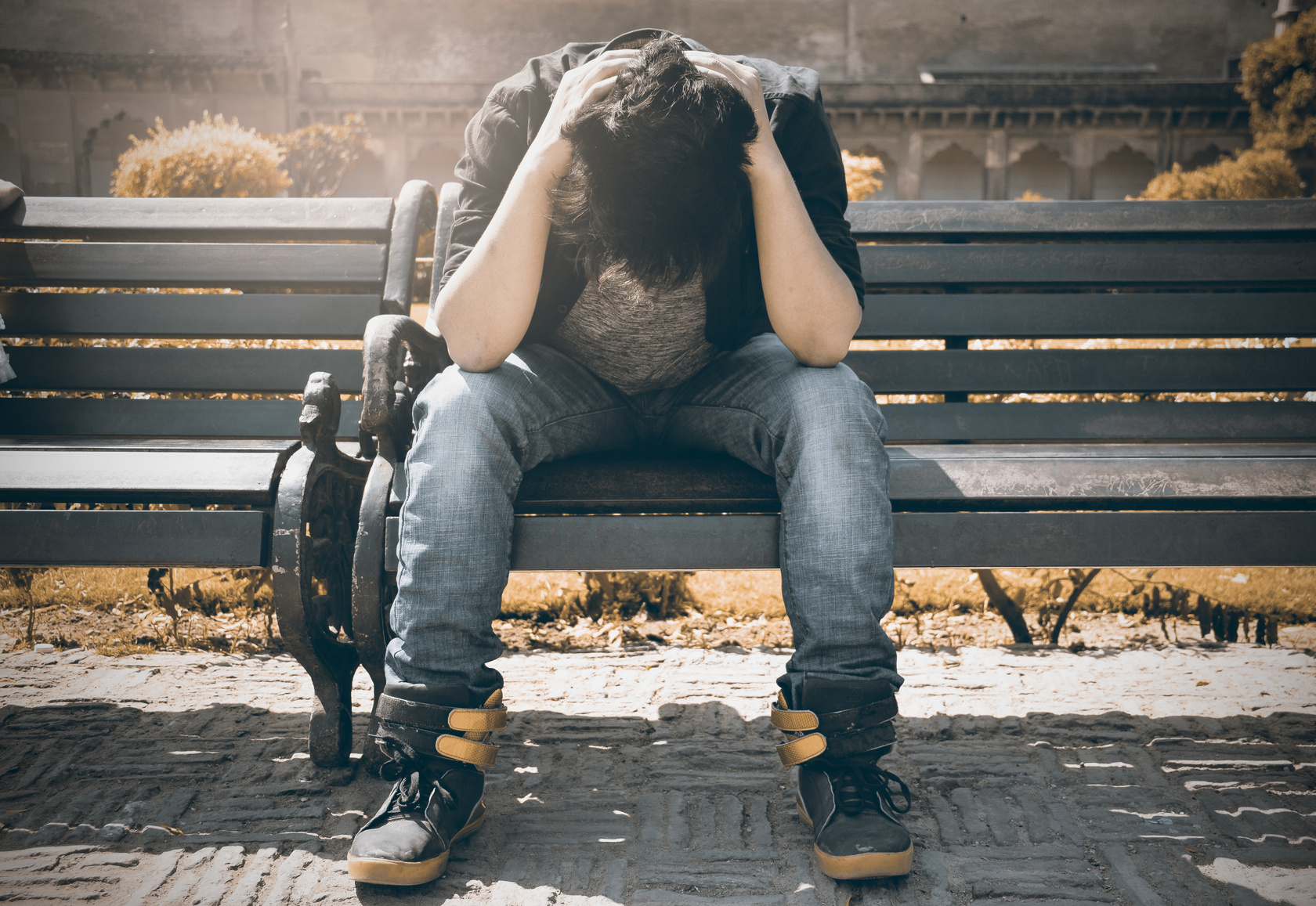 NO EXISTEN AFINADORES
ANTES, EL PROFESOR AFINABA
Pruebas y Resultados
Conclusiones y Recomendaciones
Generalidades
Marco Teórico
Metodología
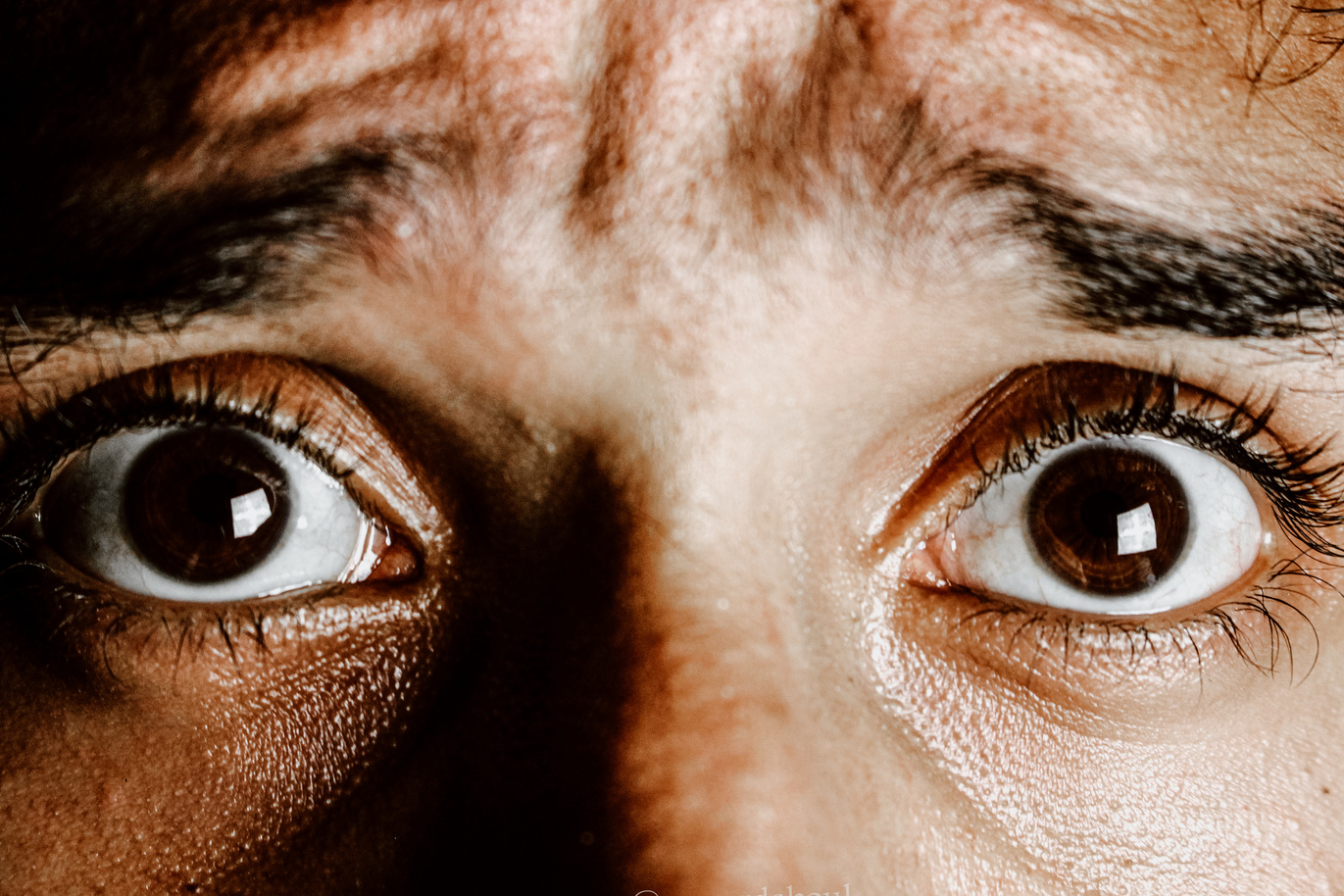 JUSTIFICACIÓN
MIEDO A AFINAR
TENSIONES ALTAS EN LAS CUERDAS
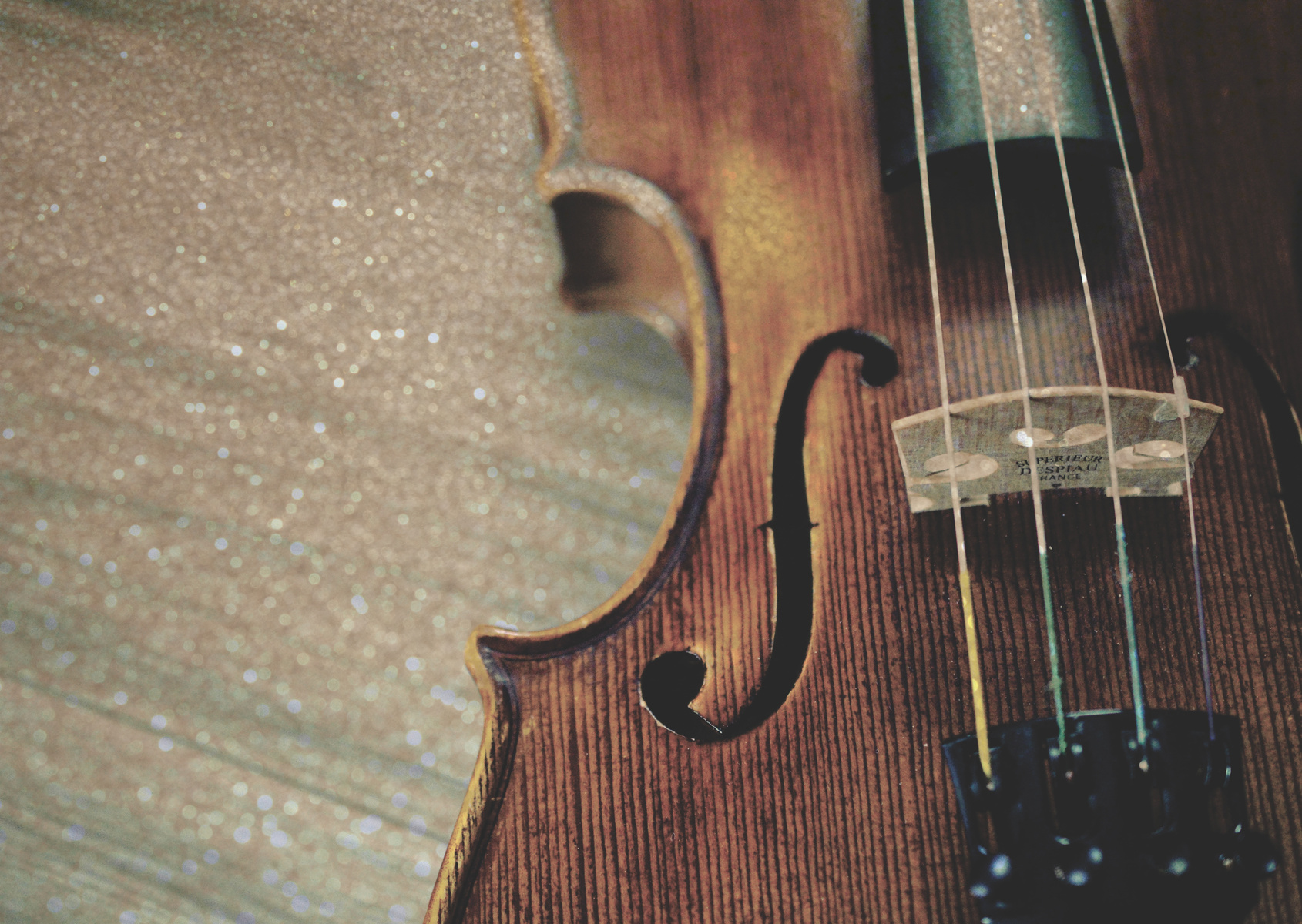 SE ROMPEN Y LASTIMAN
AFINACIÓN NECESARIA ANTES DE PRACTICAR O RECIBIR CLASES (OBANDO, 2021)
Pruebas y Resultados
Conclusiones y Recomendaciones
Generalidades
Marco Teórico
Metodología
DISEÑAR E IMPLEMENTAR UN PROTOTIPO DE AFINADOR AUTOMÁTICO PARA VIOLÍN UNIVERSAL SIN ALTERAR SU ARQUITECTURA FUNCIONAL, AHORRANDO DINERO Y TIEMPO AL MOMENTO DE PRACTICAR EL INSTRUMENTO EN CASA.
SISTEMA DE ADQUISICIÓN DE DATOS
SISTEMA DE CONTROL SIN SOBREPICOS Y TIEMPO MÍNIMO DE ESTABILIZACIÓN
INTERFAZ AMIGABLE
TAMAÑO, PRECIO Y PESO MÍNIMO
SISTEMA ROBUSTO Y RESISTENTE
FFT OPTIMIZADA Y RÁPIDA
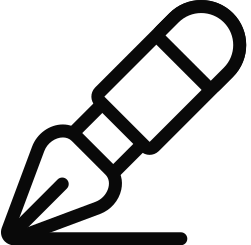 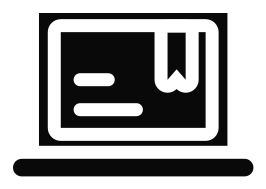 OBJETIVOS ESPECÍFICOS
OBJETIVO GENERAL
Pruebas y Resultados
Conclusiones y Recomendaciones
Generalidades
Marco Teórico
Metodología
FRECUENCIA EN HERTZ DE LAS NOTAS MUSICALES
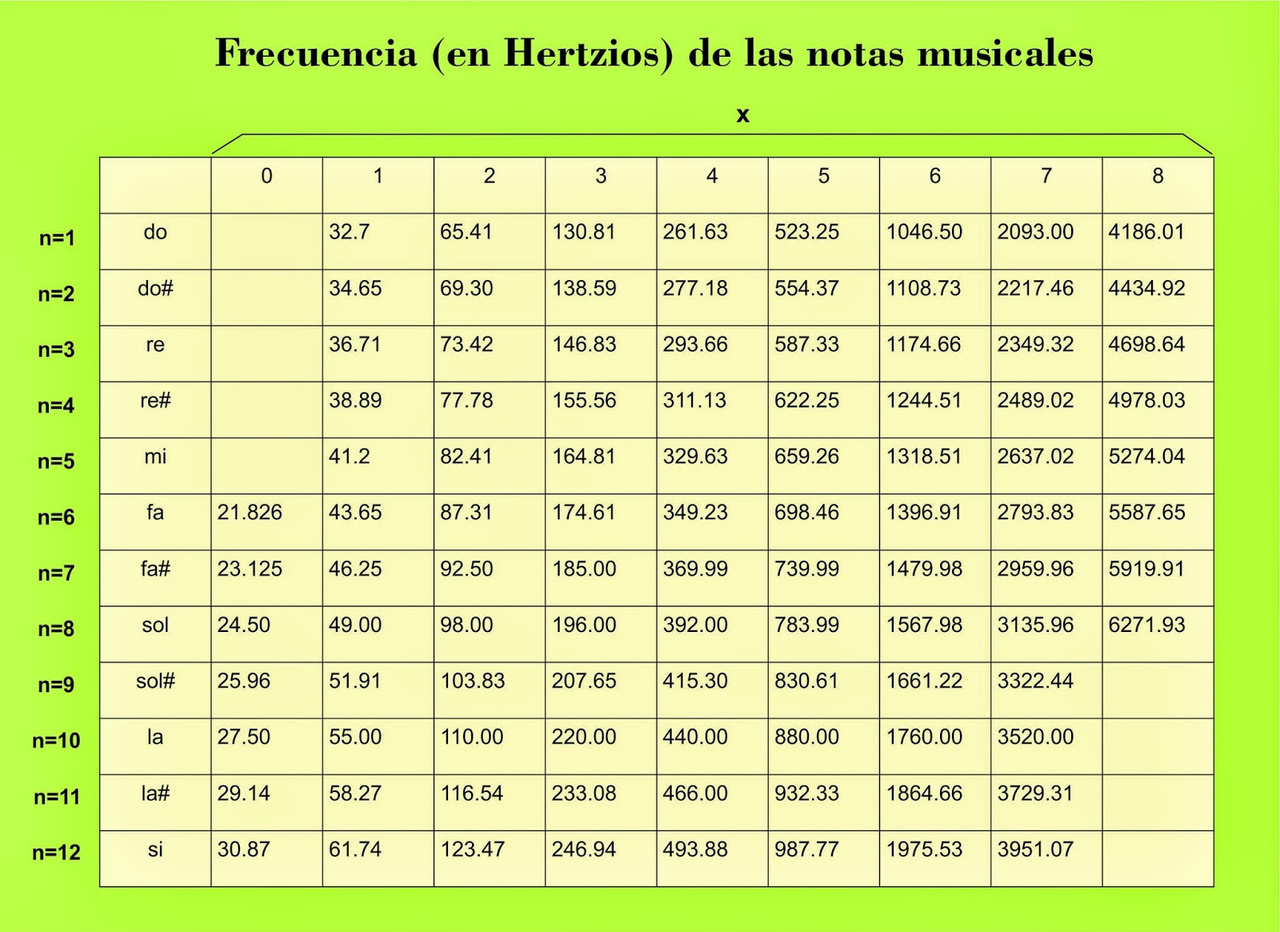 1ra Cuerda = 659.26 Hertzios
2da Cuerda = 440.00 Hertzios
3ra Cuerda = 293.66 Hertzios
4ta Cuerda = 196.00 Hertzios
Pruebas y Resultados
Conclusiones y Recomendaciones
Generalidades
Marco Teórico
Metodología
¿CÓMO FUNCIONA?
FFT
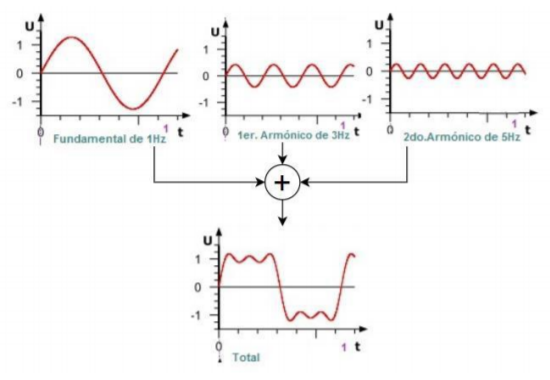 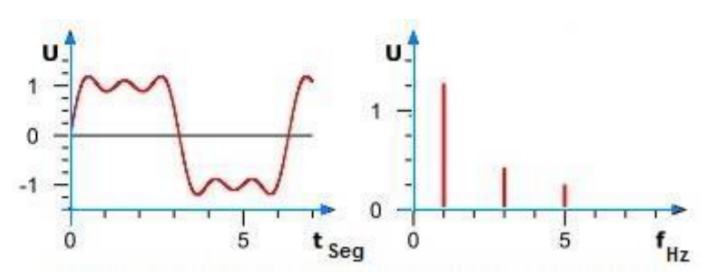 Pruebas y Resultados
Conclusiones y Recomendaciones
Generalidades
Marco Teórico
Metodología
ANTECEDENTES
SÁNCHEZ (2016)
CATUTA (2014); IBARRA (2007)
ANDRADE & JURADO (2013)
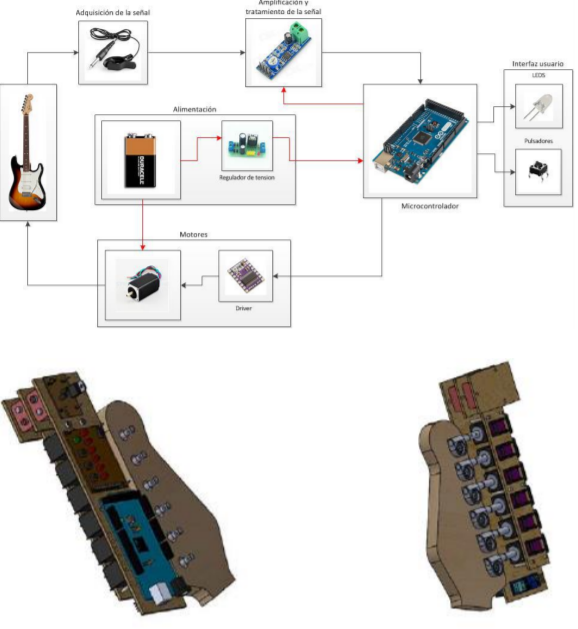 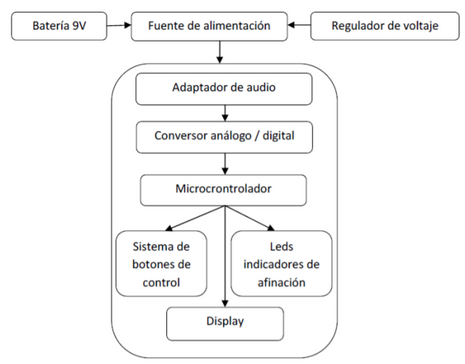 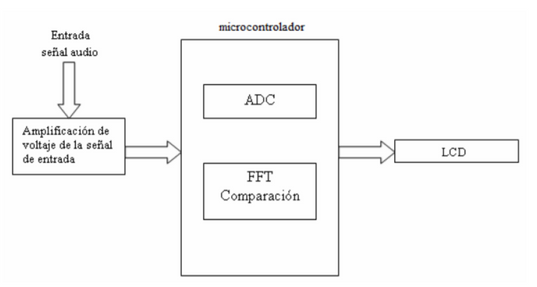 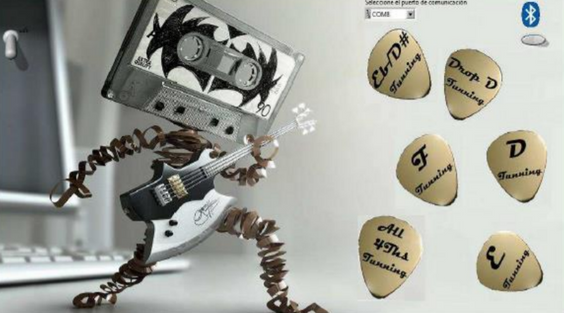 GARCÍA (2016)
PAREDES (2017)
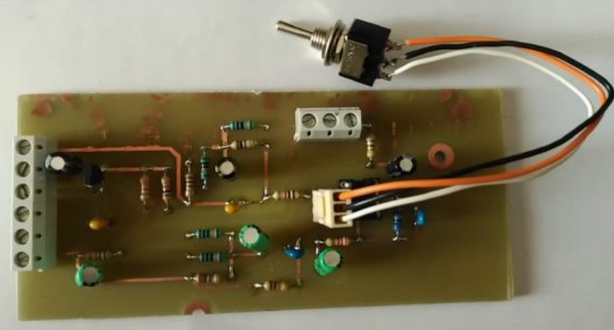 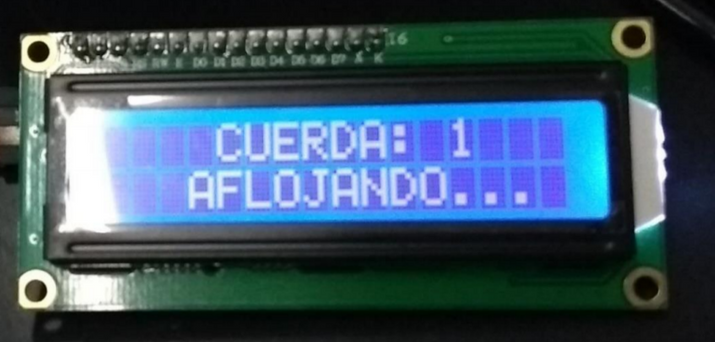 Pruebas y Resultados
Conclusiones y Recomendaciones
Generalidades
Marco Teórico
Metodología
REQUERIMIENTOS DEL SISTEMA
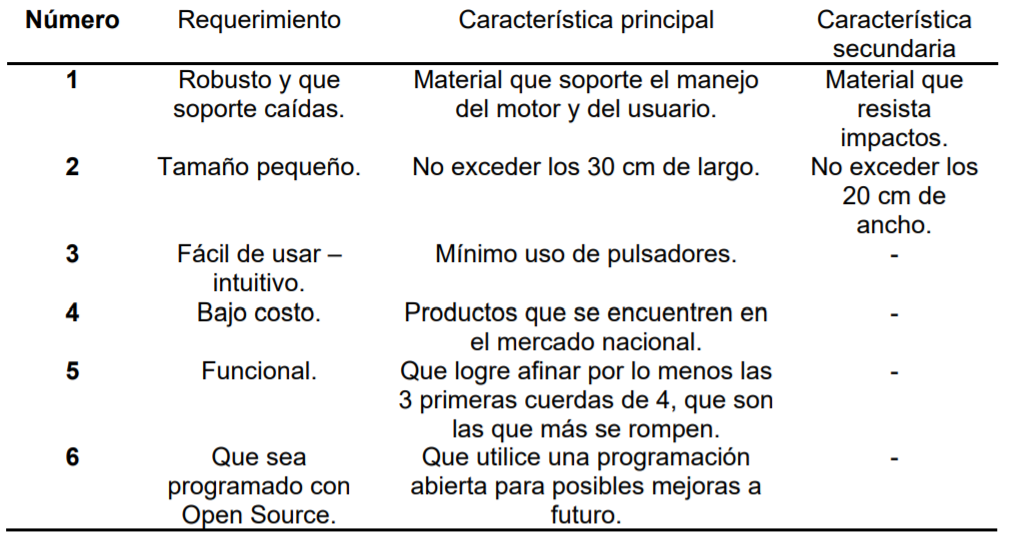 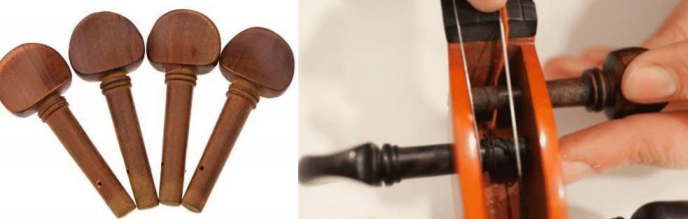 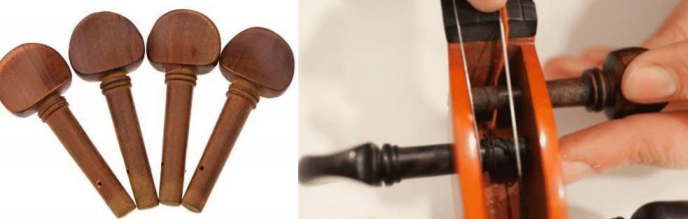 Pruebas y Resultados
Conclusiones y Recomendaciones
Generalidades
Marco Teórico
Metodología
SELECCIÓN DE COMPONENTES - MATERIAL
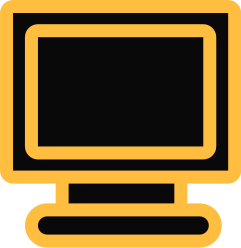 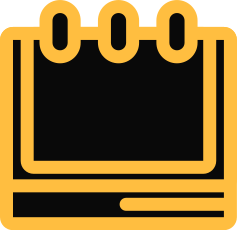 SIMULACIÓN
COMPARACIÓN
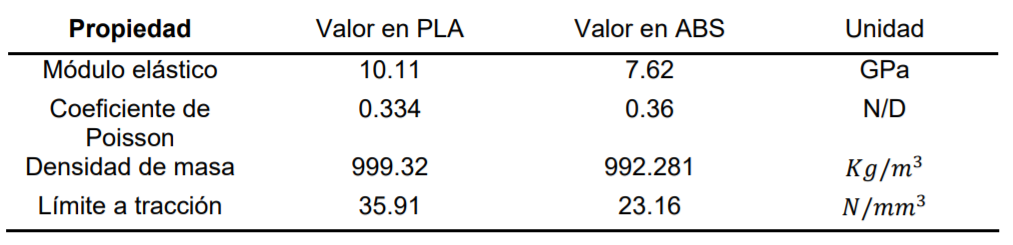 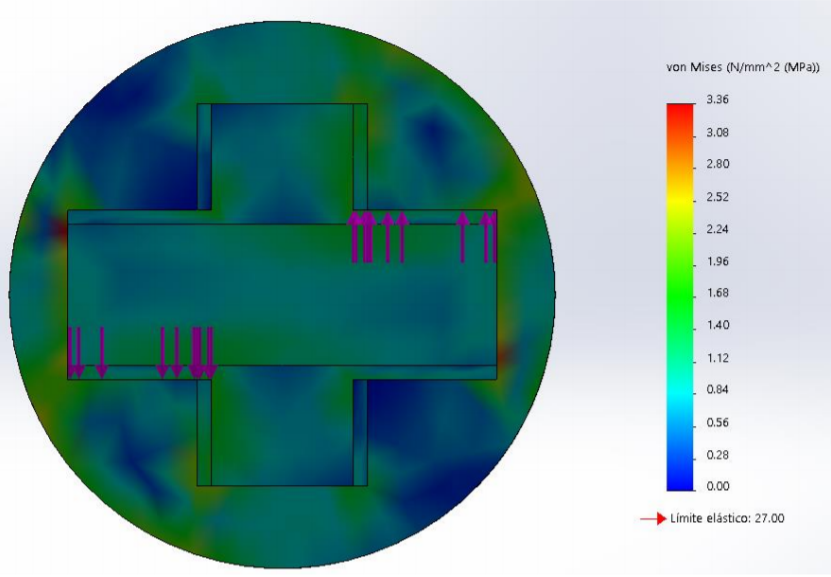 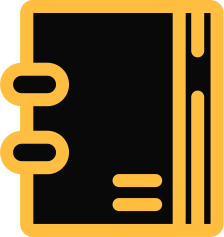 CÁLCULOS
TORQUE MÁXIMO:

15 KG.CM
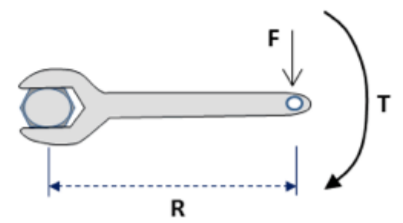 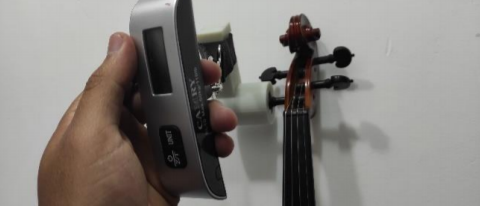 Pruebas y Resultados
Conclusiones y Recomendaciones
Generalidades
Marco Teórico
Metodología
SELECCIÓN DE COMPONENTES - MOTOR
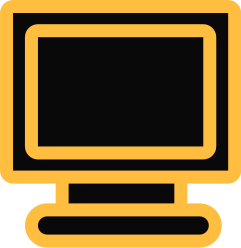 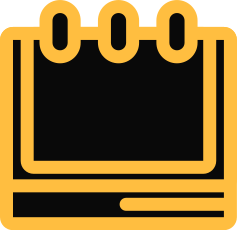 CRITERIOS DE SELECCIÓN
COMPARACIÓN
TORQUE Y VELOCIDAD  > PRECIO > TAMAÑO > IMPLEMENTACIÓN
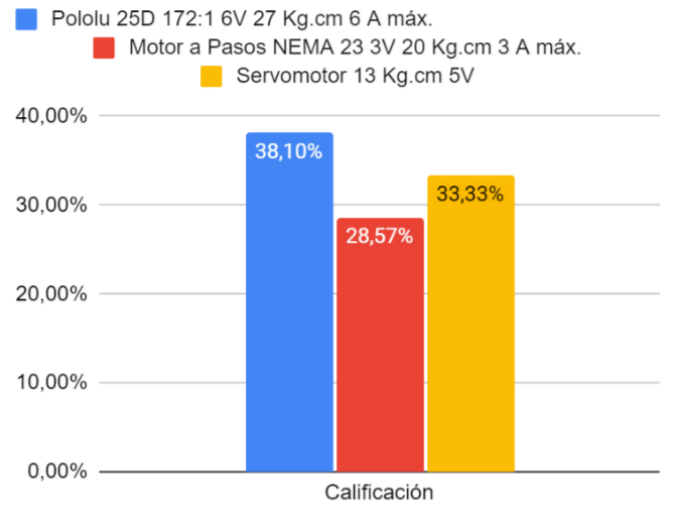 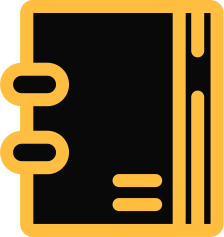 CÁLCULOS
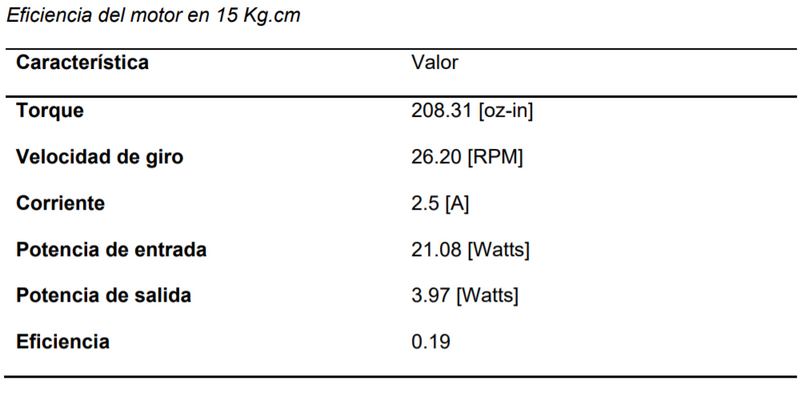 Pruebas y Resultados
Conclusiones y Recomendaciones
Generalidades
Marco Teórico
Metodología
SELECCIÓN DE COMPONENTES - M. LINEAL
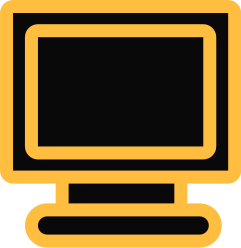 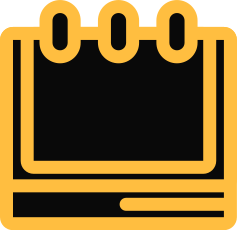 CRITERIOS DE SELECCIÓN
COMPARACIÓN
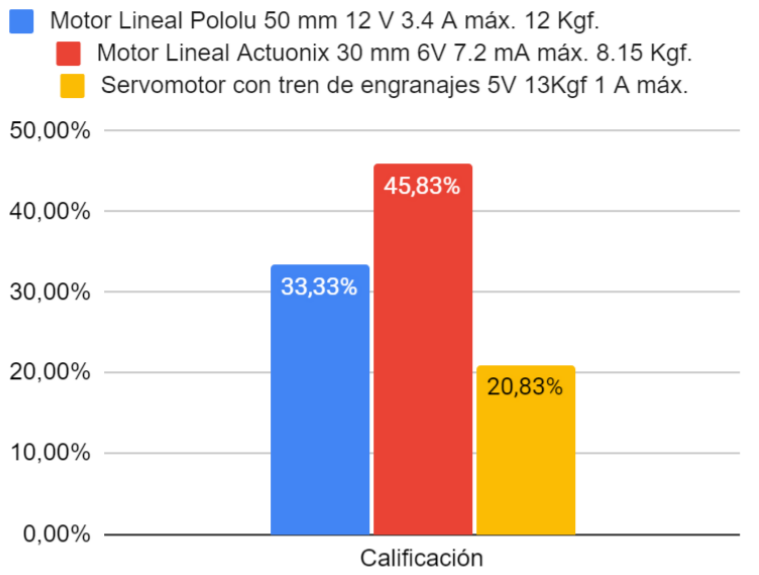 TAMAÑO  > TORQUE Y VELOCIDAD > PRECIO > IMPLEMENTACIÓN
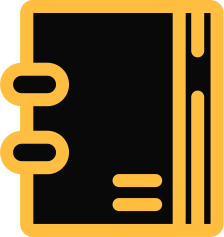 CÁLCULOS
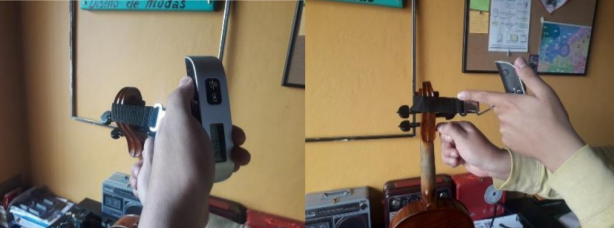 Pruebas y Resultados
Conclusiones y Recomendaciones
Generalidades
Marco Teórico
Metodología
SELECCIÓN DE COMPONENTES - MICROPROCESADOR
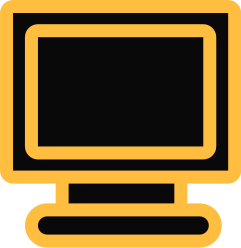 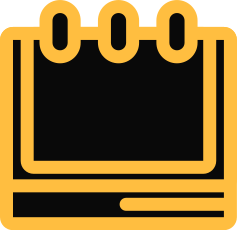 CRITERIOS DE SELECCIÓN
COMPARACIÓN
TAMAÑO  > PRECIO > FRECUENCIA DE RELOJ > IMPLEMENTACIÓN
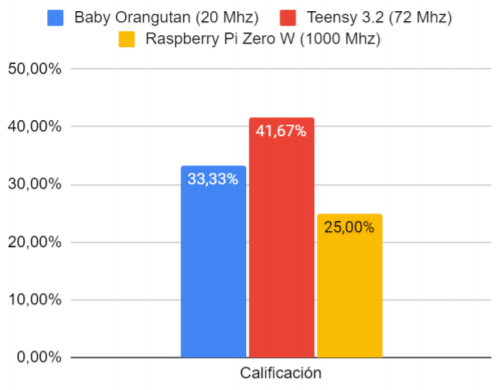 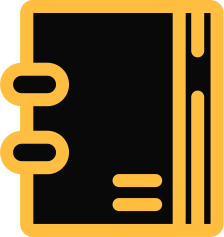 ADQUISICIÓN
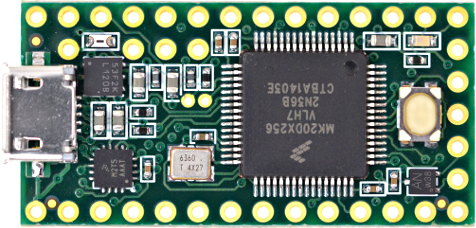 Pruebas y Resultados
Conclusiones y Recomendaciones
Generalidades
Marco Teórico
Metodología
SELECCIÓN DE COMPONENTES - MICRÓFONO
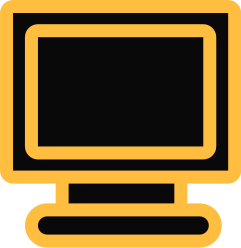 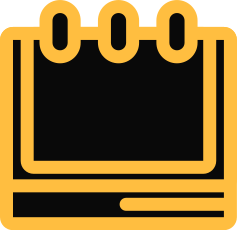 CRITERIOS DE SELECCIÓN
COMPARACIÓN
TAMAÑO  > IMPLEMENTACIÓN > SENSIBILIDAD > PRECIO
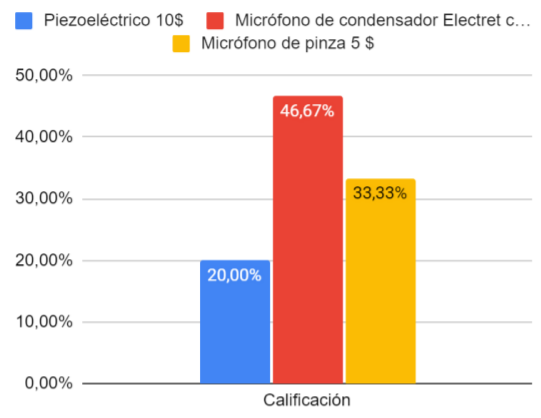 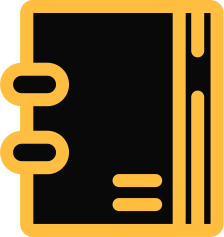 ADQUISICIÓN
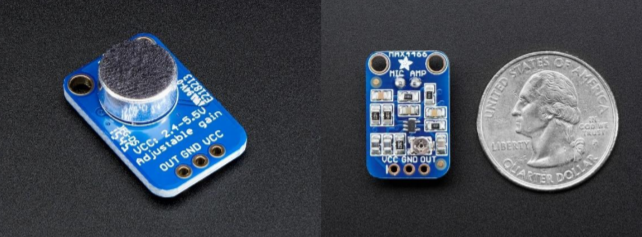 Pruebas y Resultados
Conclusiones y Recomendaciones
Generalidades
Marco Teórico
Metodología
SELECCIÓN DE COMPONENTES - PANTALLA
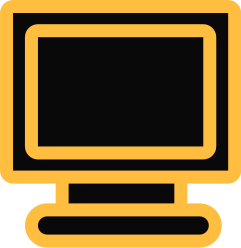 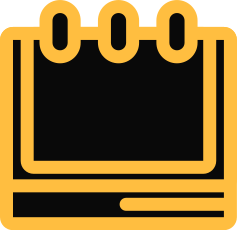 CRITERIOS DE SELECCIÓN
COMPARACIÓN
IMPLEMENTACIÓN  >  TAMAÑO > PRECIO > RESISTENCIA A CAÍDAS
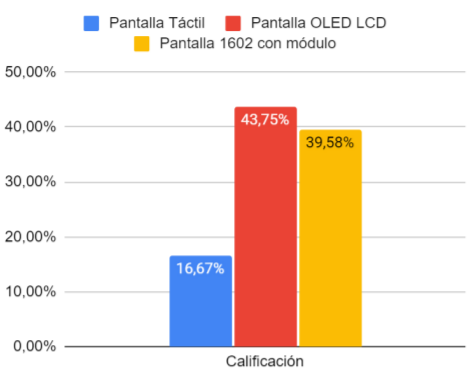 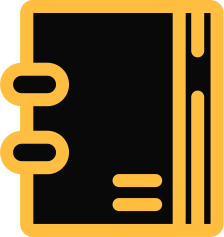 ADQUISICIÓN
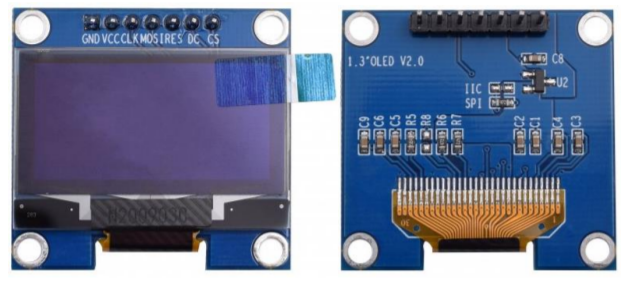 Pruebas y Resultados
Conclusiones y Recomendaciones
Generalidades
Marco Teórico
Metodología
SELECCIÓN DE COMPONENTES - BATERÍA
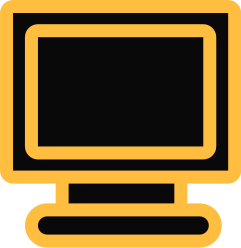 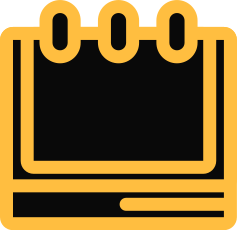 CRITERIOS DE SELECCIÓN
COMPARACIÓN
MAH  >  TAMAÑO Y PESO > PRECIO > IMPLEMENTACIÓN
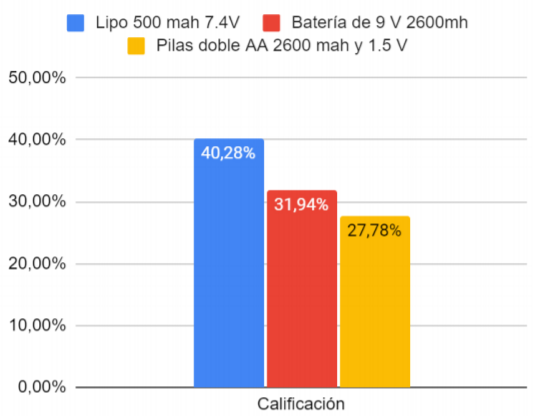 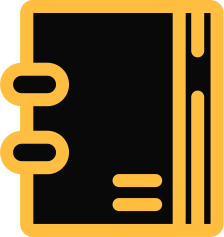 CÁLCULO
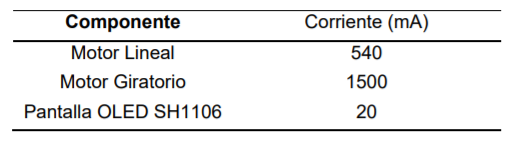 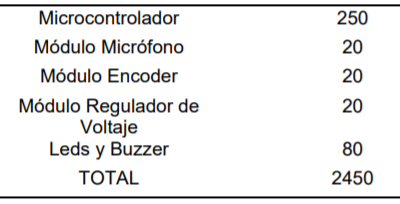 DURACIÓN: 7 HORAS
Pruebas y Resultados
Conclusiones y Recomendaciones
Generalidades
Marco Teórico
Metodología
DIAGRAMA DE FLUJO DEL SISTEMA
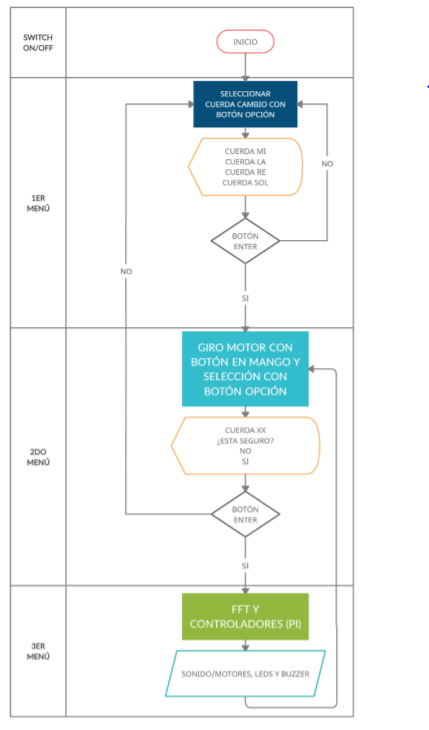 01
FFT
02
CONTROLADOR DEL MOTOR
03
CONTROLADOR DE LA FFT
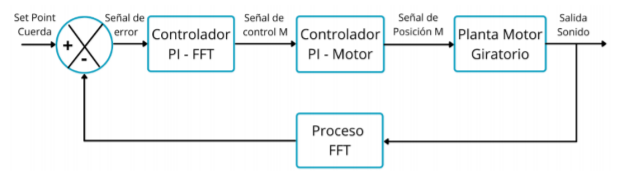 Pruebas y Resultados
Conclusiones y Recomendaciones
Generalidades
Marco Teórico
Metodología
4.87 ± 2.40 HERTZIOS
ANOVA
RESULTADOS
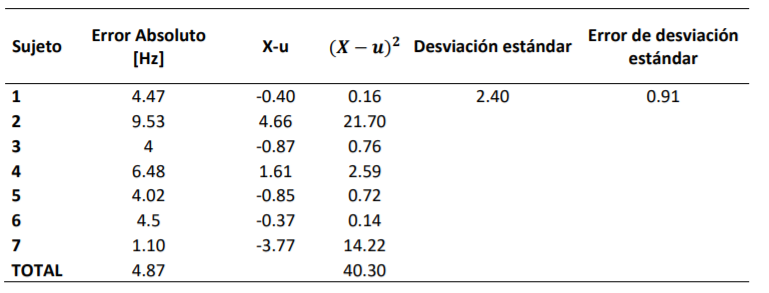 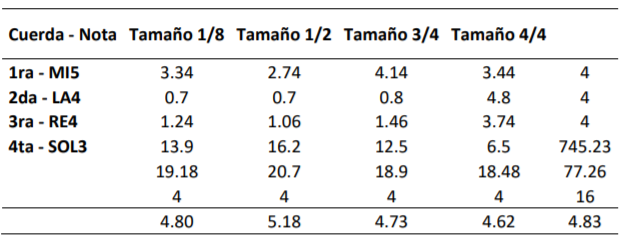 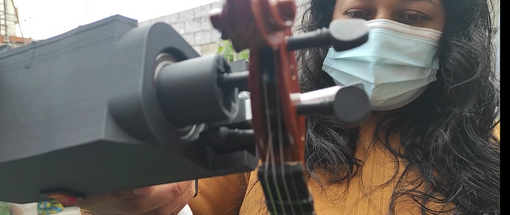 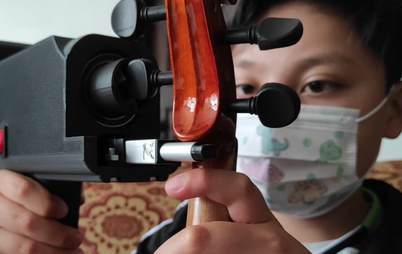 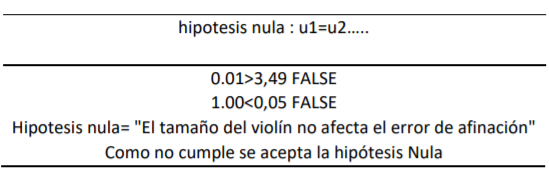 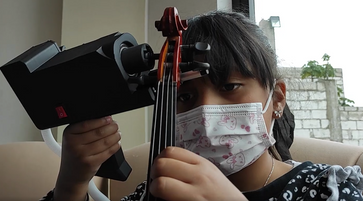 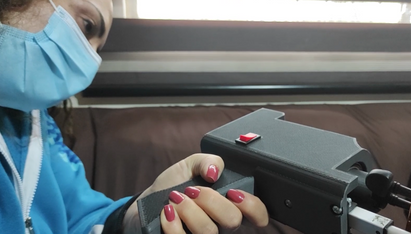 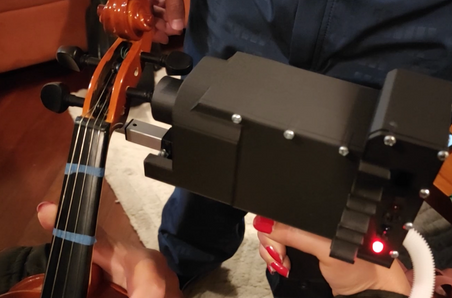 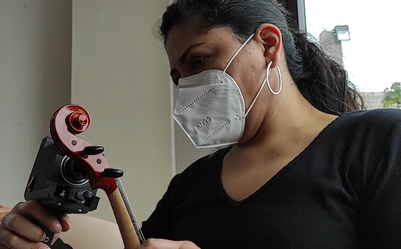 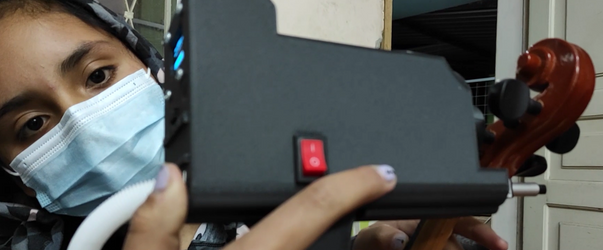 Pruebas y Resultados
Conclusiones y Recomendaciones
Generalidades
Marco Teórico
Metodología
ERROR DE 4.87 ± 2.40 HERTZIOS PROMEDIO
INICIO DEL PROCESO DE AFINACIÓN POR DEBAJO DE -40 HERTZIOS
FFT DE 100 MILISEGUNDOS Y ÓPTIMA
INTERFAZ CON 3 BOTONES Y PANTALLA
PESO DE 0.556 KILOGRAMOS Y PORTABLE, PRECIOS DE 286 DÓLARES
CONTROLADOR P.I. DE 23.5 SEGUNDOS A 3 SEGUNDOS DE ESTABILIZACIÓN, DE 2 SOBREPICOS A NINGUNO.
REDISEÑAR LA POSICIÓN DE LOS BOTONES
DISEÑAR UN ESTUCHE PARA EL PROTOTIPO
INVESTIGAR UNA FFT QUE CAPTE FRECUENCIAS POR DEBAJO DE 200 HERTZIOS
SIEMPRE CARGAR EL DISPOSITIVO ANTES DE USAR
MANTENIMIENTO PERIÓDICO DE 1 AÑO
CONCLUSIONES
RECOMENDACIONES
Pruebas y Resultados
Conclusiones y Recomendaciones
Generalidades
Marco Teórico
Metodología
MUCHAS
GRACIAS POR SU ATENCIÓN